15-213 Recitation: Attack Lab
____TA____
25 Sep 2017
Agenda
Reminders
Stacks
Attack Lab Activities
Reminders
Bomb lab is due tomorrow (14 Feb, 2017) !
 “But if you wait until the last minute, it only takes a minute!” – NOT!
 Don’t waste your grace days on this assignment!

Attack lab will be released tomorrow!
Stacks
Last-in, first-out

x86 stack grows down
 lowest address is “top”
 $rsp contains the address of the topmost element in the stack

Uses the pushq and popq instructions to push and pop registers/constants onto and off the stack
Stack – pushq & popq
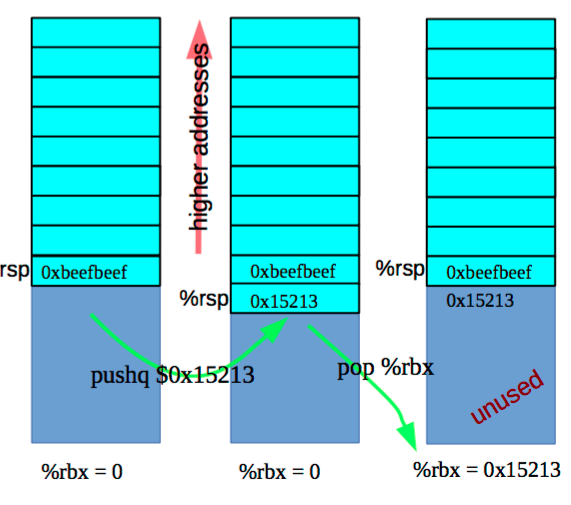 pushq {value} is equivalent to 
    sub  $8, %rsp 
    mov {value}, (%rsp)

popq {reg} is equivalent to 
    mov (%rsp), {reg}
     add  $8, %rsp
Stack – Caller vs. Callee
Function A calls function B
A is the caller
B is the callee

Stack space is allocated in “frames”
Represents the state of a single function invocation

Frame used primarily for two things:
Storing callee saved registers
Storing the return address of a funciton
Registers – Caller-saved vs. Callee-saved
Caller-saved
 Registers used for function arguments are always caller-saved

 $rax is also caller-saved

 Called function may do as it wishes with the registers 

 Must save/restore register in caller’s stack frame if it still needs the value after a function call
Callee-saved
If the function wants to change the register, it must save the original value in its stack frame and restore it before returning 

The calling function may store temporary values in callee-saved registers
x86-64 Register Usage Conventions
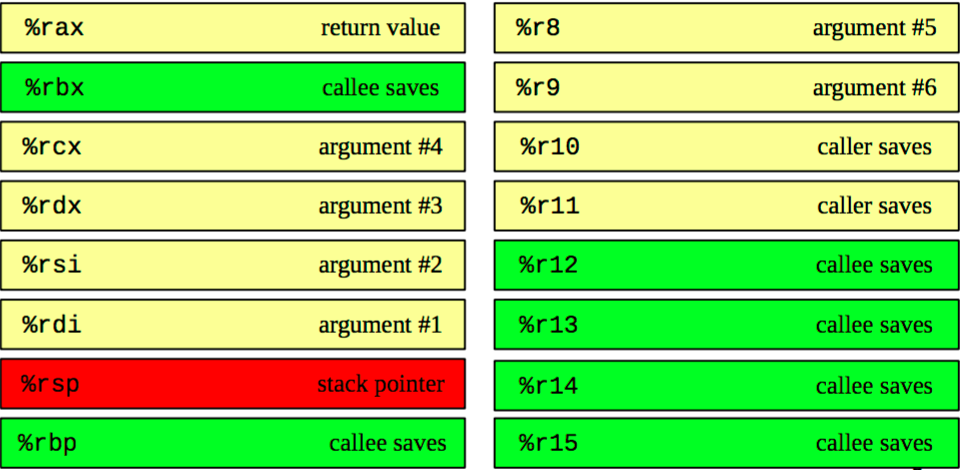 Registers – Caller-saved vs. Callee-saved
Before function call
rdi = first argument
rsi = second argument
rax = some temporary value

rbx = some important number to use later (15213)
rsp = pointer to some important buffer (0x7fffffffaaaa)
After function call
rdi = garbage
rsi = garbage
rax = return value

rbx = some important number to use later (15213)
rsp = pointer to some important buffer (0x7fffffffaaaa)
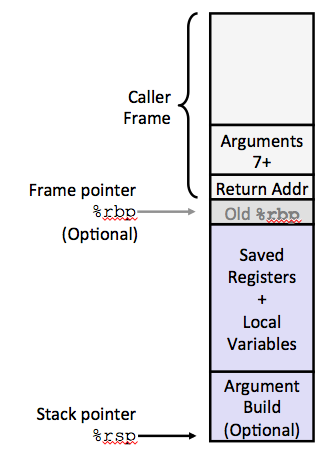 x86-64/Linux Stack Frame
Current Stack Frame (“Top” to Bottom)
“Argument build:” - Parameters for function about to call
 Local variables - If can’t keep in registers
Saved register context
Old frame pointer (optional)

Caller Stack Frame
Return address
- Pushed by call instruction
Arguments for this call
Stack Maintenance
Functions free their frame before returning

Return instruction looks for the return address at the top of the stack

 …What if the return address has been changed?
Attack Lab
We’re letting you hijack programs by running buffer overflow attacks on them.
Is that not justification enough?

To understand stack discipline and stack frames

To defeat relatively secure programs with return oriented programming
Attack Lab Activities
Three activities
 Each relies on a specially crafted assembly sequence to purposefully overwrite the stack

Activity 1 – Overwrites the return addresses
Activity 2 – Writes an assembly sequence onto the stack
Activity 3 – Uses byte sequences in libc as the instructions
Attack Lab Activities
One student needs a laptop
Login to a shark machine
    $ wget http://www.cs.cmu.edu/~213/activities/rec5.tar
    $ tar xf rec5.tar
    $ cd rec5
    $ make	
    $ gdb act1
Activity 1
(gdb) break clobber
(gdb) run
(gdb) x $rsp
(gdb) backtrace
Q. Does the value at the top of the stack match any frame?
Activity 1 Continued
(gdb) x /2gx $rdi	// Here are the two key values
(gdb) stepi 		// Keep doing this until
       (gdb)
     clobber () at support.s:16
     16              ret
(gdb) x $rsp
Q. Has the return address changed?

(gdb) finish                    // Should exit and print out “Hi!”
Activity 1 Post
Clobber overwrites part of the stack with memory at $rdi, including the all-important return address
In act1 it writes two new return addresses:
 0x400500: address of printHi()
 0x400560: address in main
Call clobber()
Clobber executes
In printHi()
In main()
ret
ret
Activity 2
$gdb act2
(gdb) break clobber
(gdb) run
(gdb) x $rsp
Q. What is the address of the stack and the return address?

(gdb) x /4gx $rdi
Q. What will the new return address be? (i.e., what is the first value?)
Activitity 2 Continued
(gdb) x/5i $rdi + 8	// Display as instructions
Q. Why rdi + 8?
Q. What are the three addresses?

(gdb) break puts
(gdb) break exit
Q. Do these addresses look familiar?
Activity 2 Post
Normally programs cannot execute instructions on the stack
 Main used mprotect to disable the memory protection for this activity

Clobber wrote an address that’s on the stack as a return address
 Followed by a sequence of instructions
 Three addresses show up in the exploit:
0x48644d  “Hi\n” string
0x4022e0  puts() function
0x4011a0  exit() function
Activity 3
$gdb act3
(gdb) break clobber
(gdb) run
(gdb) x /5gx $rdi
Q. Which value will be first on the stack?
Q. At the end of clobber, where will the function return to?
Activity 3 Continued
(gdb) x /2i <return address>

Q. What does this sequence do?
Q. Do the same for the other addresses.  Note that some are return addresses and some are for data.  When you continue, what will the code now do?
Activity 3 Post
It’s harder to stop programs from running existing pieces of code in the executable.

Clobber wrote multiple return addresses (aka gadgets) that each performed a small task, along with data that will get popped off the stack while running the gadgets.

0x457d0c: pop %rdi; retq
0x47fa64: Pointer to the string “Hi\n”
0x429a6a: pop %rax; retq
0x400500: Address of a printing function
0x47f001: callq *%rax
Activity 3 Post
Note that some of the return addresses actually cut off bytes from existing instructions
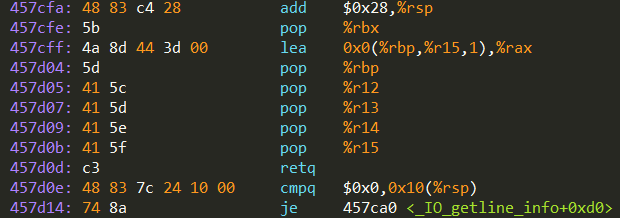 0x457d0b    …0c         …0d    
-----------------------------------------  
             pop %r15         retq
             41         5f           c3

             pop %rdi          retq
                           5f           c3
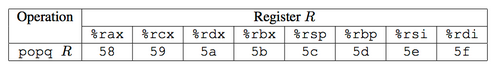 If you get stuck
Please read the writeup.  Please read the writeup. Please read the writeup. Please read the writeup!
CS:APP Chapter 3
View lecture notes and course FAQ at http://www.cs.cmu.edu/~213
Office hours Sunday through Thursday 5:00-9:00pm in WH 5207
Post a private question on Piazza
man gdb,  gdb's help command
Attack Lab Tools
gcc –c test.s; objdump –d test.o > test.asm
Compiles the assembly code in test.s and shows the actual bytes for the instructions

 ./hex2raw < exploit.txt > converted.txt
    Convert hex codes in exploit.txt into raw ASCII strings to pass to targets
    See the writeup for more details on how to use this

 (gdb) display /12gx $rsp       (gdb) display /2i $rip
   Displays 12 elements on the stack and the next 2 instructions to run

GDB is also useful to for tracing to see if an exploit is working